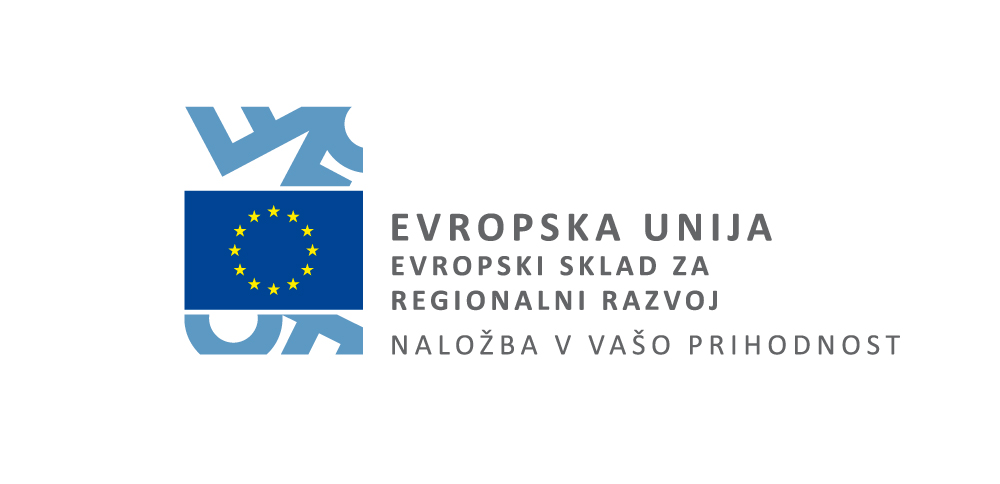 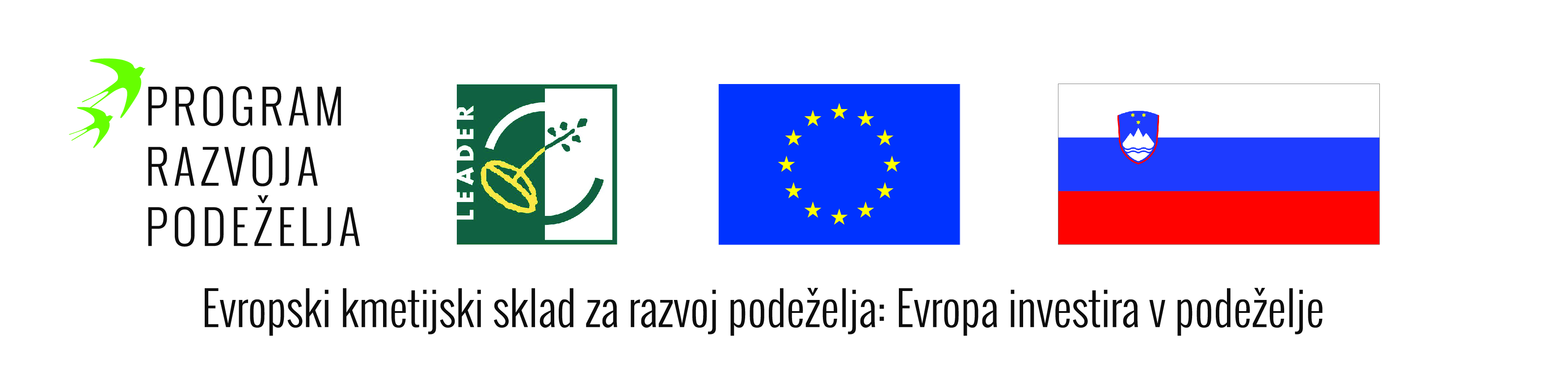 ŠESTI JAVNI POZIV ZA IZBOR OPERACIJ IZ SLR LAS MED SNEŽNIKOM IN NANOSOM
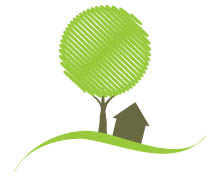 Predstavitvena delavnica 
Ilirska BISTRICA, 16.02.2022
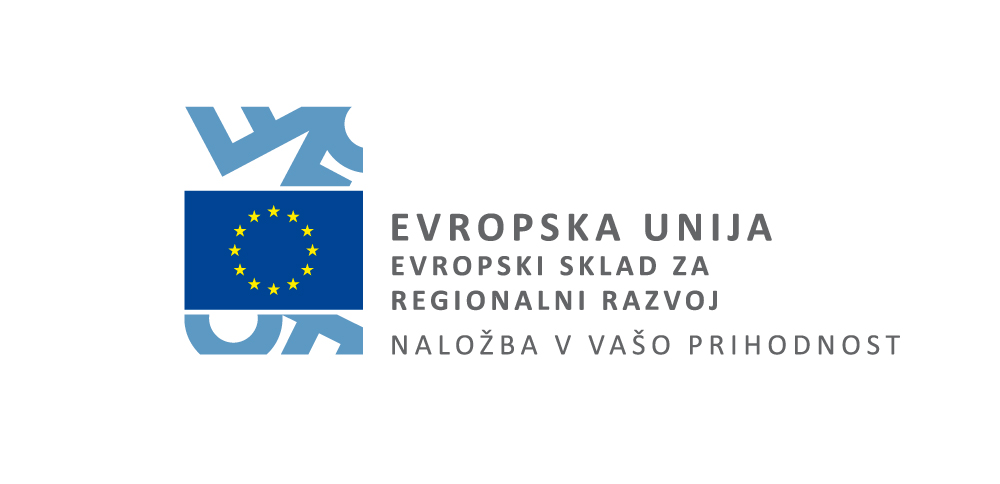 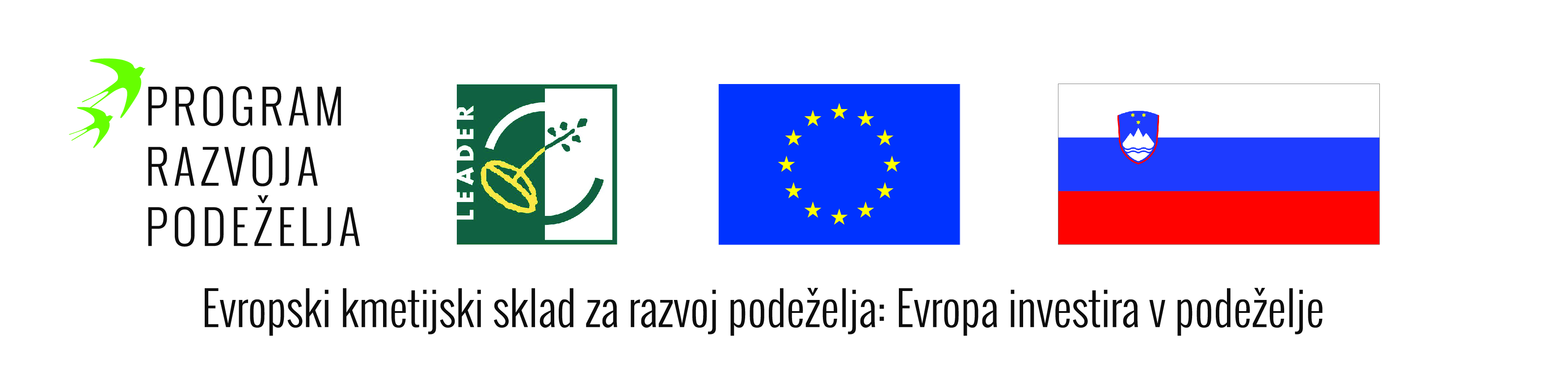 Vsebina delavnice
Predstavitev javnega poziva
Predstavitev razpisne dokumentacije
Primer priprave operacije
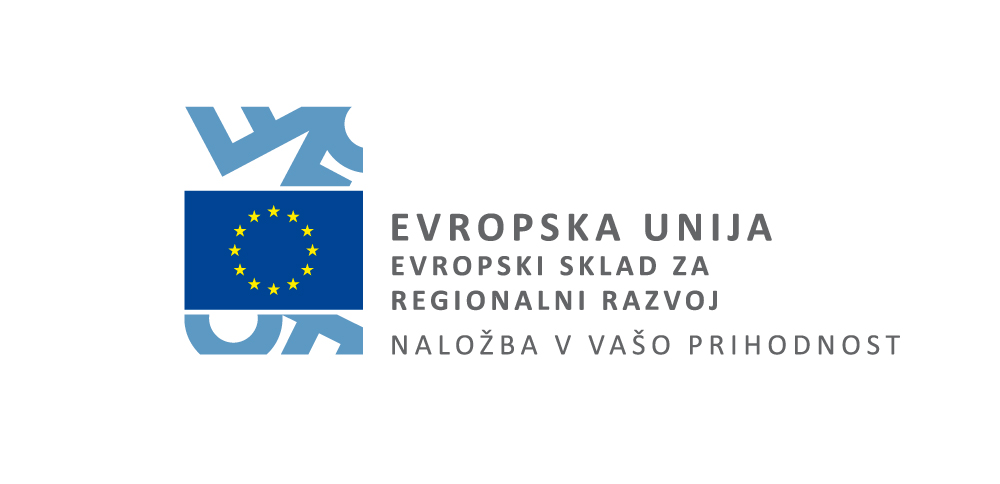 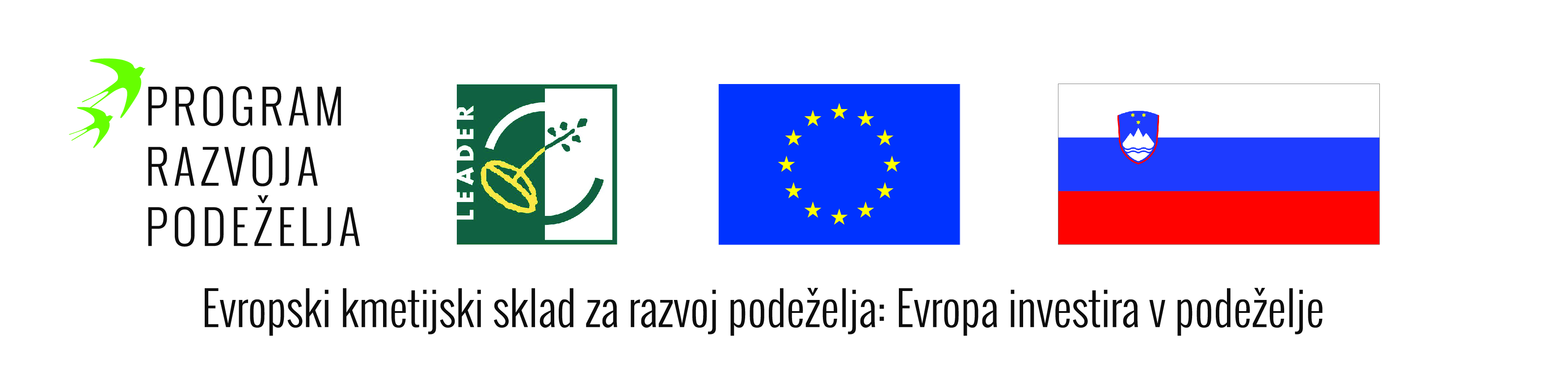 Javni poziv - podlage
Strategija lokalnega razvoja za LAS med Snežnikom in Nanosom za obdobje 2014-2020; 
Pravilnik o postopku izvedbe javnih pozivov pri LAS Med Snežnikom in Nanosom z dne 25. 10. 2016;
odločba Ministrstva za kmetijstvo, gozdarstvo in prehrano opr. št. 33151-1/2015/25 z dne 18.08.2016 o potrditvi LAS in SLR, Odločba opr. št. 33151-1/2015/65 z dne 15.5.2020 in Odločba opr. št. 33151-1/2015/89 z dne 27.9.2021 o potrditvi druge spremembe SLR LAS;
sklep 9. redne seje UO LAS z dne 16.12.2021 in 10. dopisne seje z dne 18.1.2022;
in mnenje organa upravljanja MGRT št. 331-1/2015/260 z dne 12.1.2022 o ustreznosti javnega poziva.
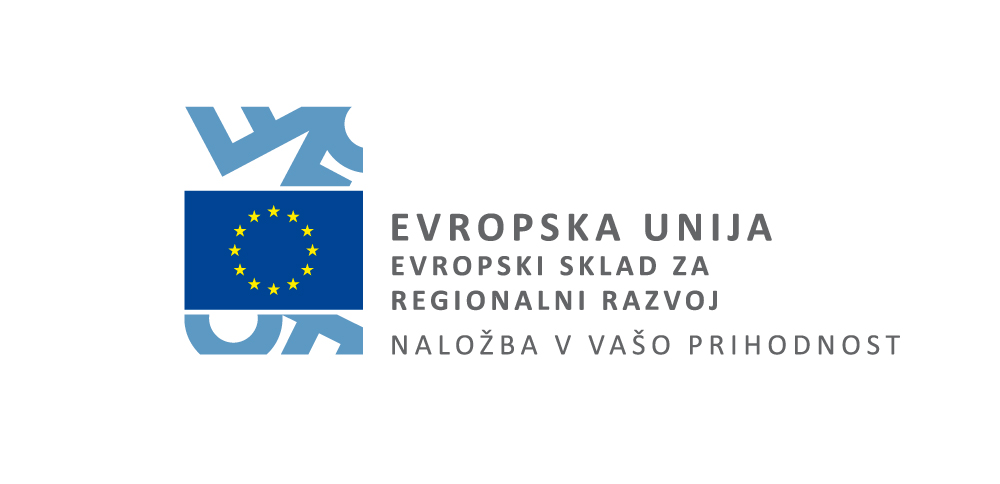 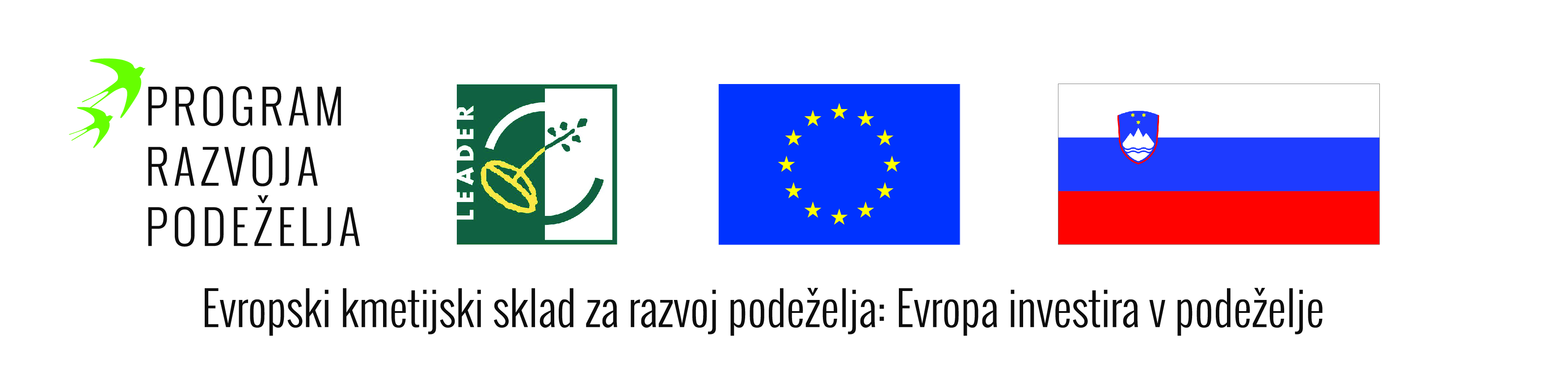 Javni poziv - podlage
Ostale pravne podlage so navedene v 2 . točki javnega poziva
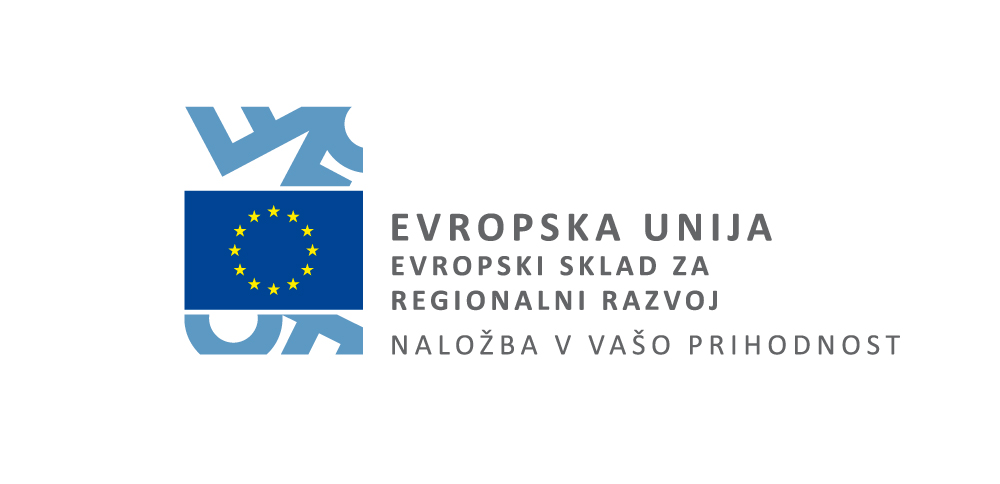 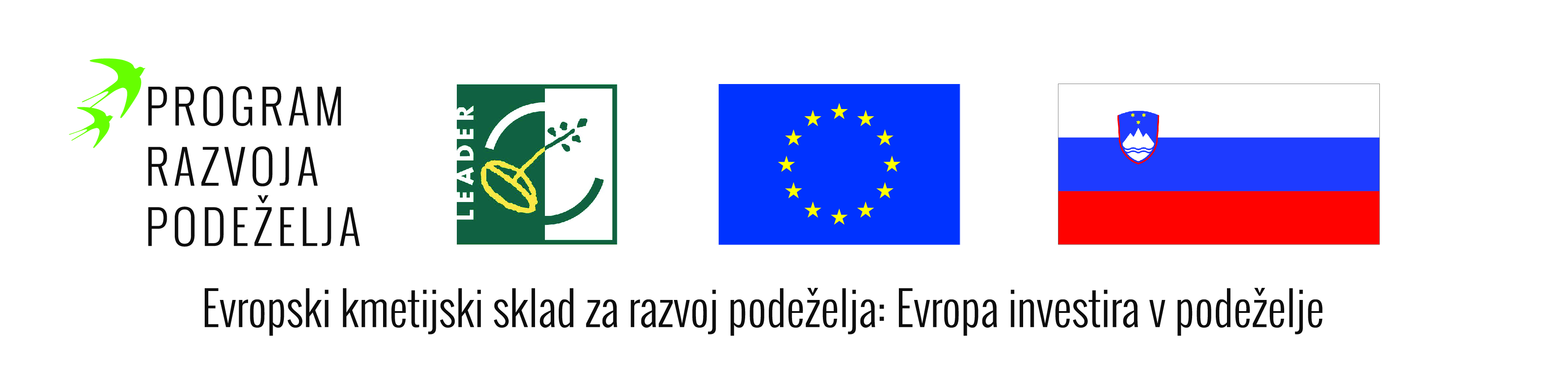 Strategija lokalnega razvoja LAS
Strateški cilji LAS med Snežnikom in Nanosom so:

Spodbuditi sodelovanje in povezovanje ter vpeljavo inovativnih pristopov na območje
Spodbuditi podjetništvo in vzpostaviti pogoje za odpiranje novih delovnih mest
Ohraniti naravo in okolje
Zagotoviti pogoje za večjo družbeno povezanost in socialno vključenost vseh skupin prebivalstva ter razvoj osnovnih storitev
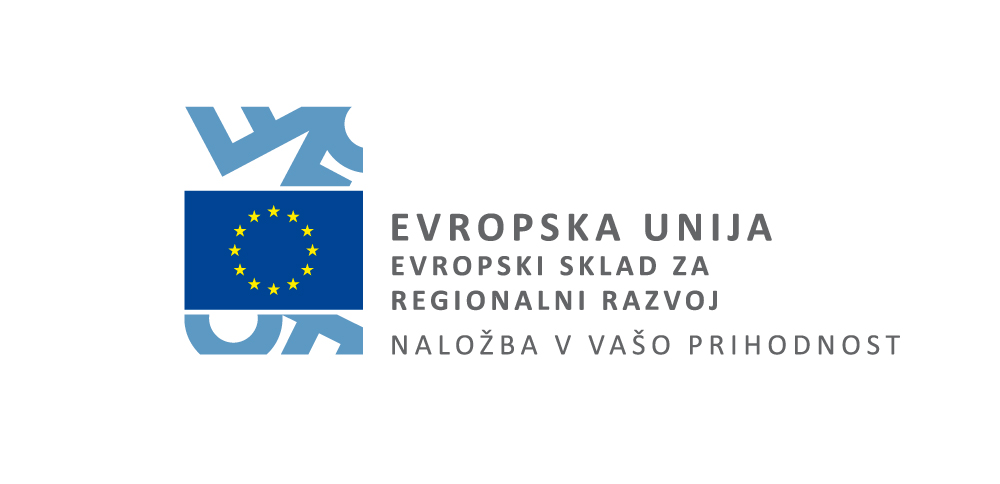 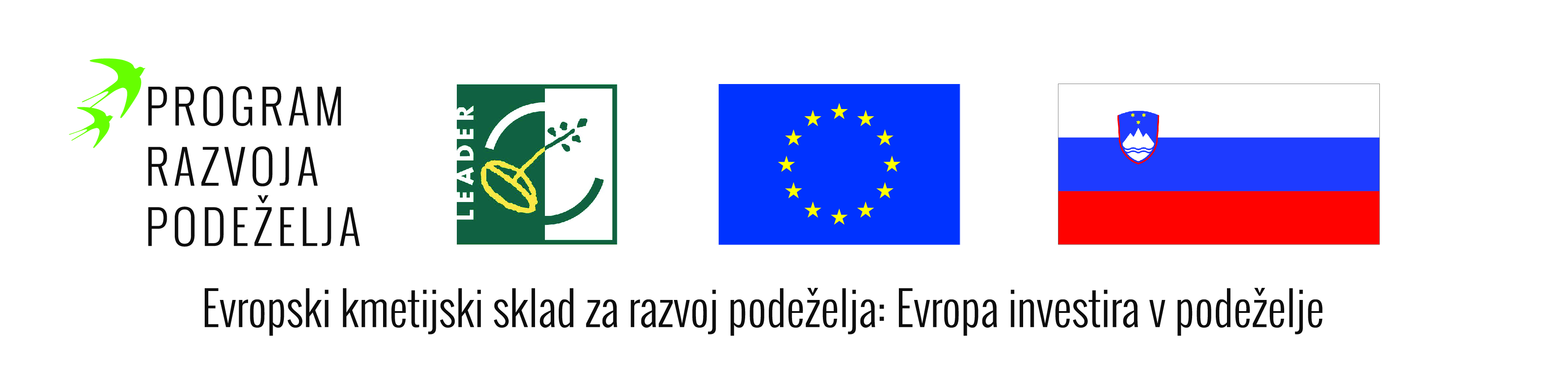 Strategija lokalnega razvoja LAS
Prednostna tematska področja in ukrepi poziva:
Iz 3. točke poziva na strani 3 
RAZVOJ OSNOVNIH STORITEV

Ukrepi, ki jih želimo podpreti:
nove storitve in programi na področju turizma 
razvoj kulinaričnega turizma
razvoj skupnih povezovalnih storitev
razvoj novih prodajnih poti v smeri ponudbe lokalnih proizvodov pri lokalnih ponudnikih
razvoj novih programov na področju sodobnih tehnologij
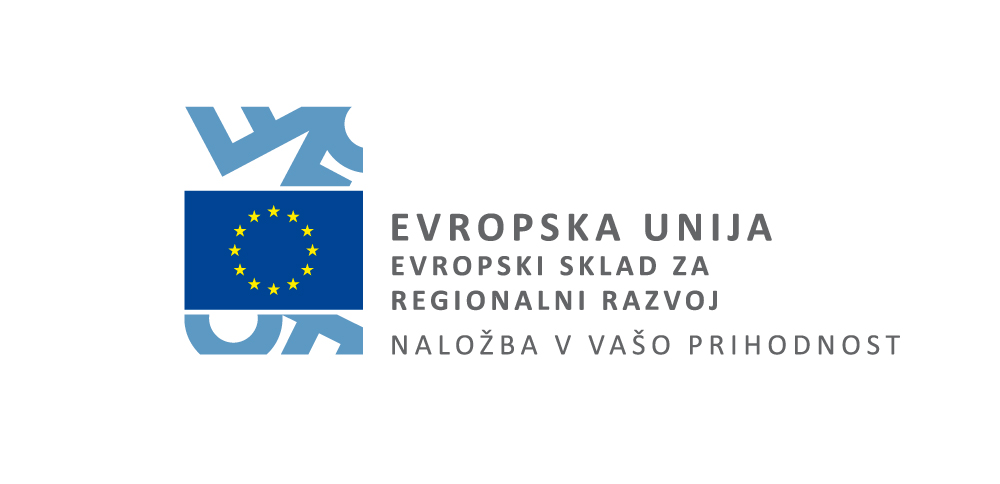 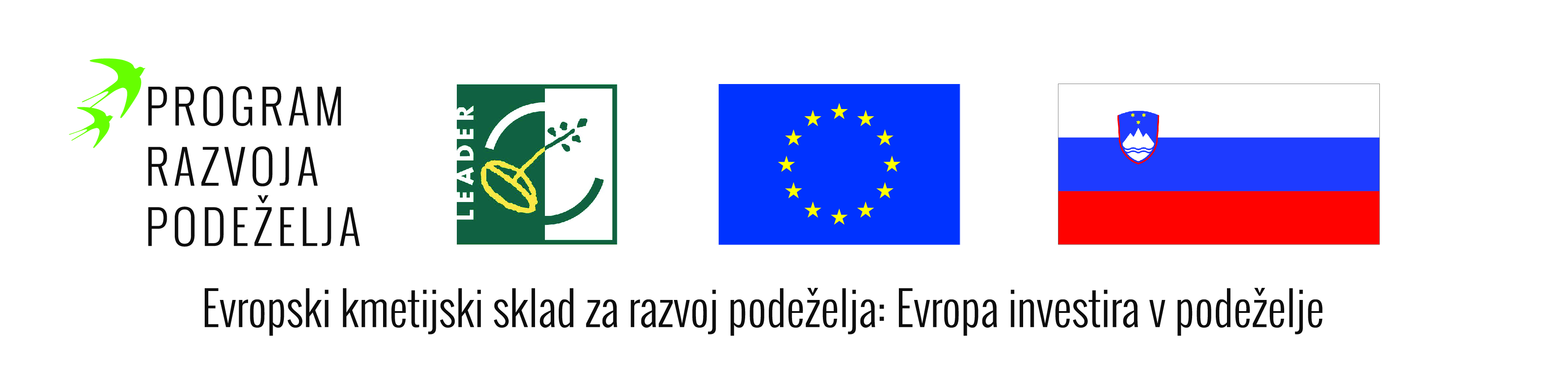 Strategija lokalnega razvoja LAS
POMEMBNO: 
Operacija (vloga) lahko vpliva tudi na ostala tematska področja iz SLR LAS:
Iz ciljev in aktivnosti so predvideni kazalniki po posameznih tematskih področjih:                                         		 SLR, str. 38

Predvideni kazalniki po mejnikih po posameznem skladu:
													    SLR, str. 39 in 40
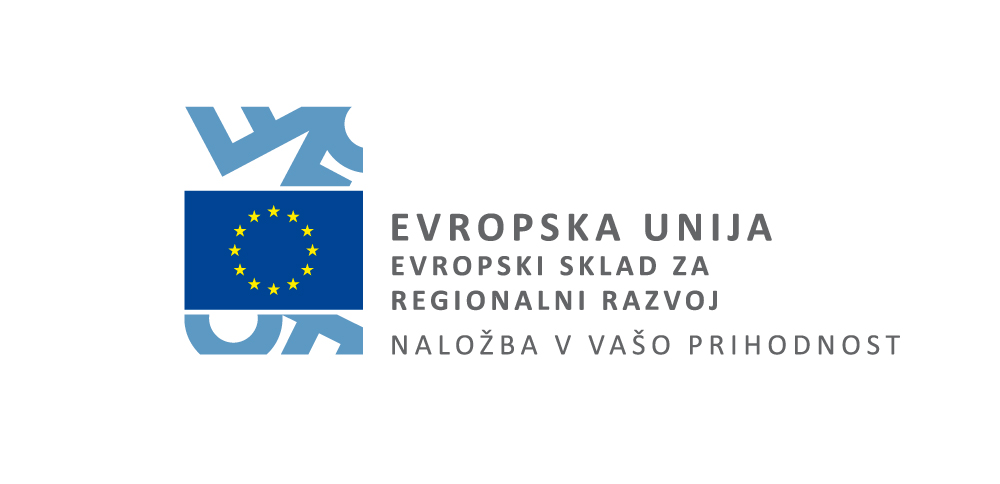 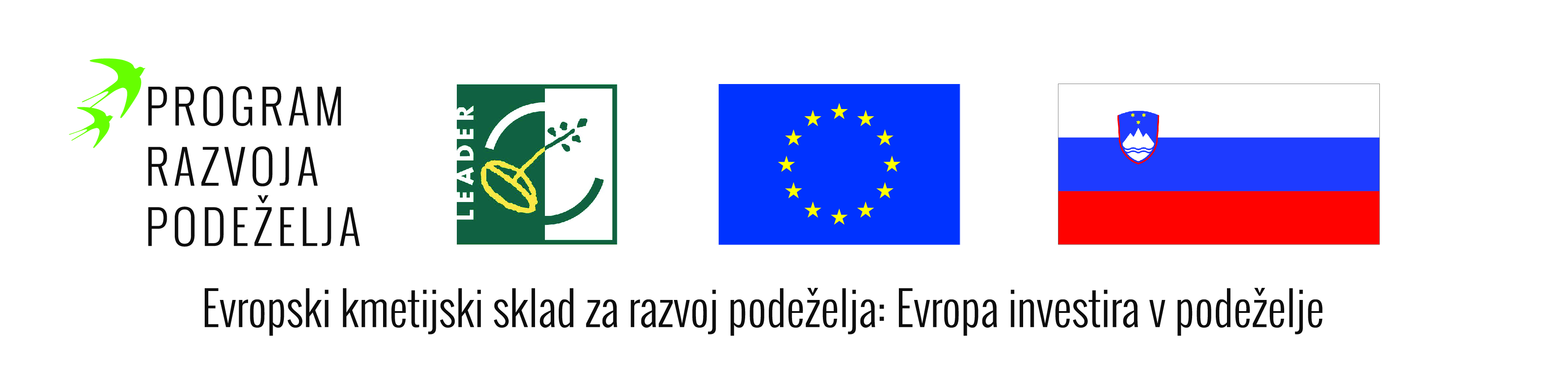 Javni poziv
Šesti javni poziv iz EKSRP je objavljen 20.01.2021.

Predloge operacij z vlogo na javni poziv je potrebno poslati priporočeno po pošti na naslov: LAS med Snežnikom in Nanosom, Bazoviška 14, 6250 Ilirska Bistrica ali osebno dostaviti na istem naslovu do ponedeljka 7.3.2022 do 15:00 ure.
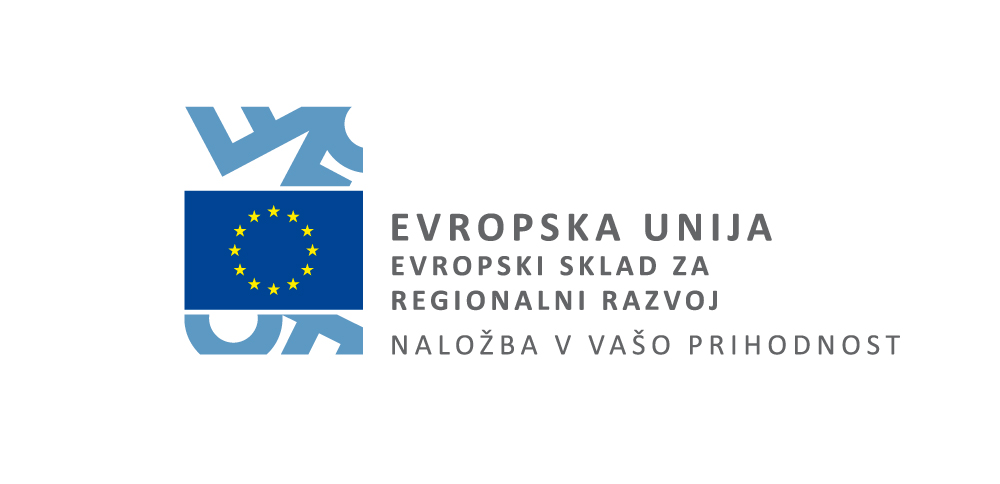 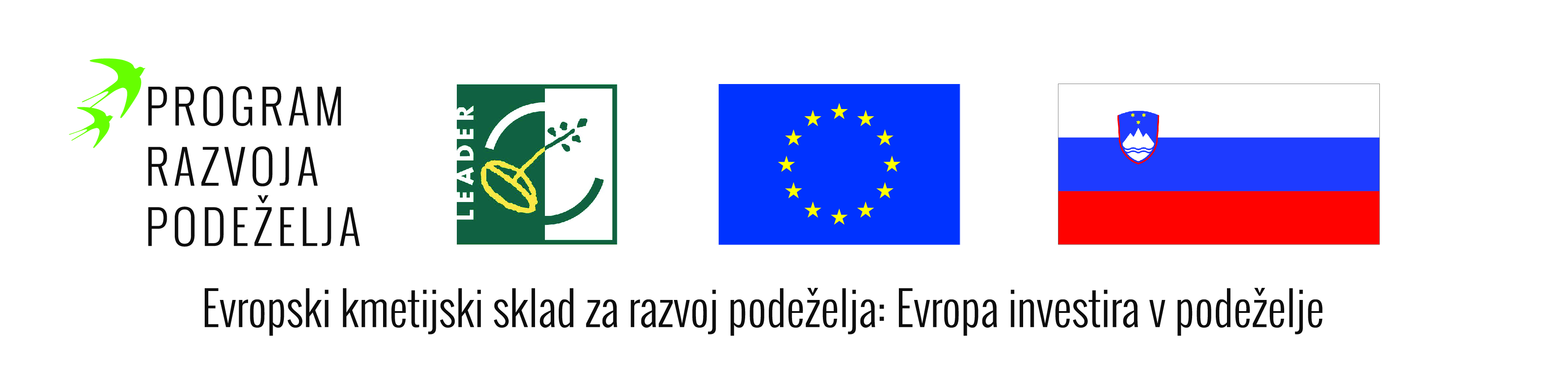 Razpisna dokumentacija
Razpisna dokumentacija vsebuje:
javni poziv, 
navodila za pripravo vloge (oprema ovojnice), 
prijavni obrazec za prijavo predloga operacije na javni poziv s prilogami,
Navodila organa upravljanja o upravičenih stroških za sredstva evropske kohezijske politike v programskem obdobju 2014-2020. 
vzorec pogodbe o sodelovanju med upravičencem (nosilcem operacije) in partnerjem, 
Pravilnik o postopku izvedbe javnih pozivov pri LAS
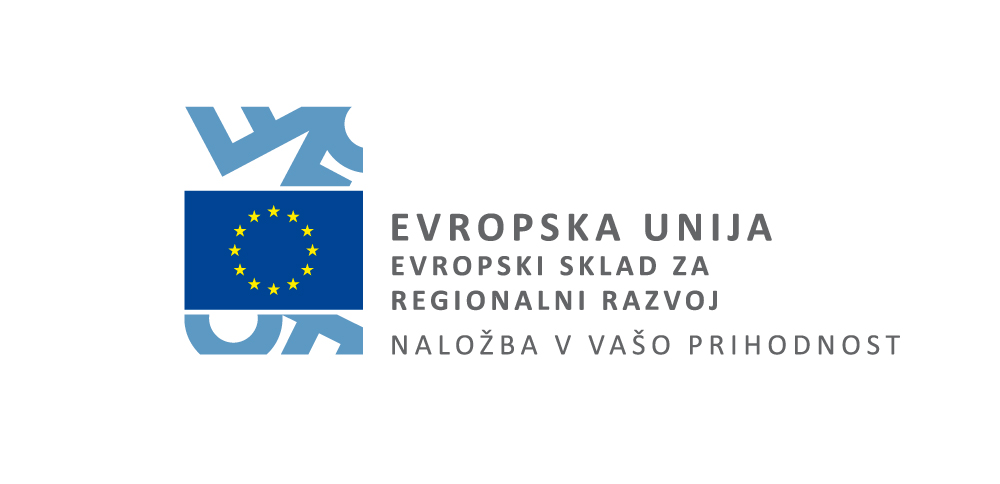 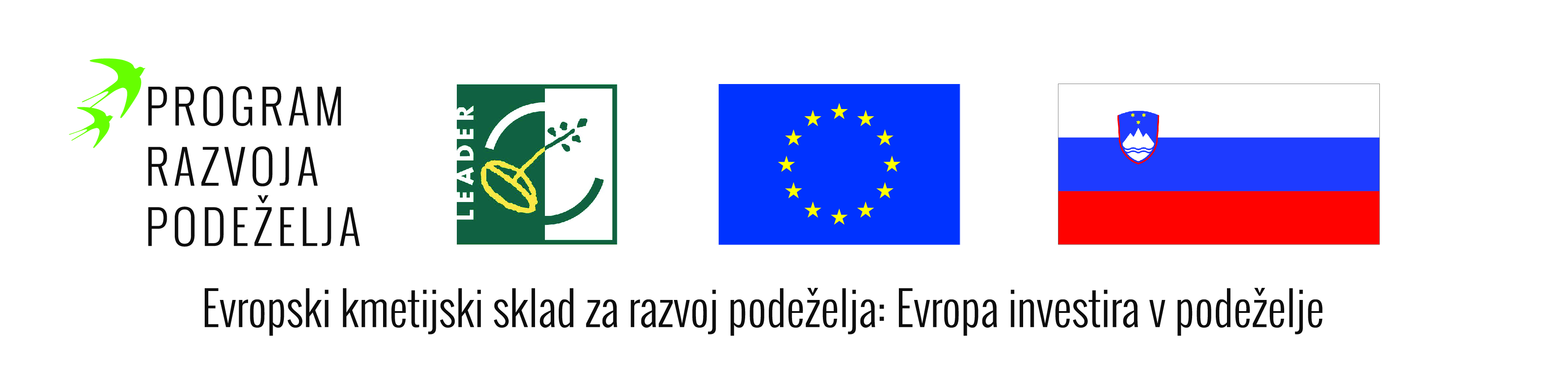 Javni poziv – vloga za prijavo operacije mora vsebovati:
osnovne podatke o upravičencu in morebitnih partnerjih,
naziv operacije,
opis operacije z načrtovanimi aktivnostmi,
območje (lokacija) izvajanja operacije,
cilje in kazalnike, ki jih zasleduje operacija,
dinamiko izvajanja (terminski načrt izvedbe operacije) in črpanja finančnih sredstev načrtovane operacije,
finančni načrt (razdelitev posameznih stroškov po posameznih upravičencih in vrstah stroškov) oziroma zaprto finančno konstrukcijo,
izjavo o že prejetih zaprošenih sredstvih po pravilu de minimis skupaj z izjavo o enotnem podjetju,
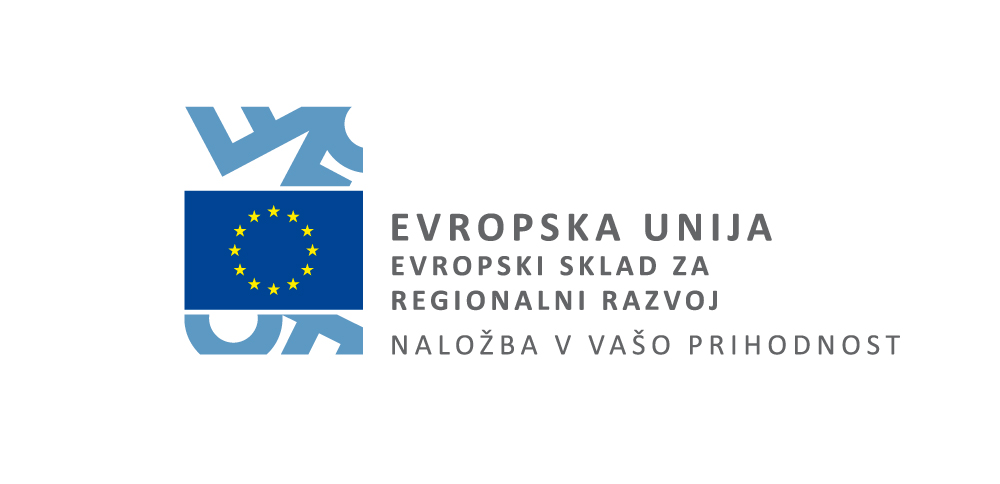 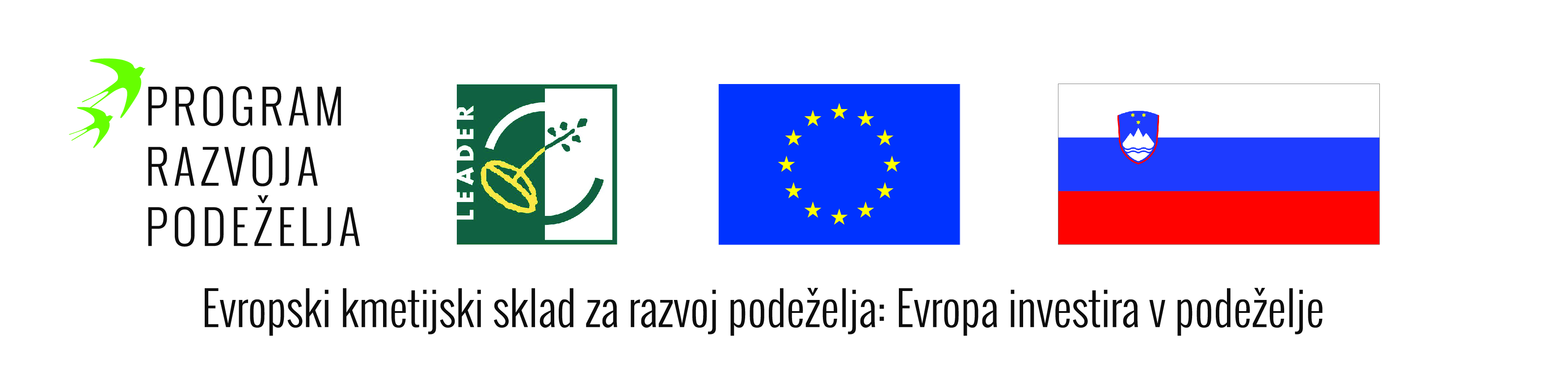 Javni poziv – vloga za prijavo operacije mora vsebovati:
obvezne priloge, ki izhajajo iz predpisov Evropske unije ali nacionalne zakonodaje glede na tip operacije:
npr. gradbeno in/ali uporabno dovoljenje, 
kulturno varstvena ali naravovarstvena soglasja, 
tri ponudbe za vse posamezne aktivnosti, 
PGD dokumentacija, 
potrdilo o plačanih davkih in prispevkih;
drugo navedeno v prijavi.
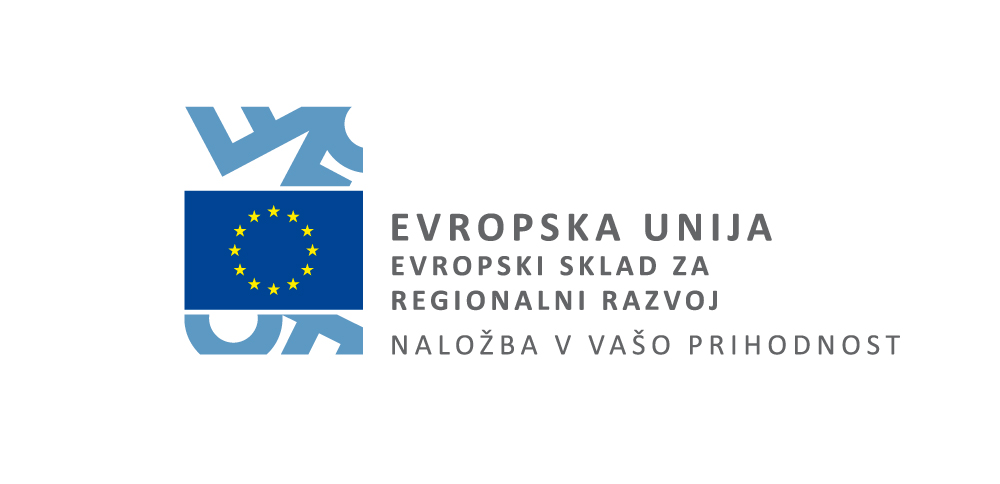 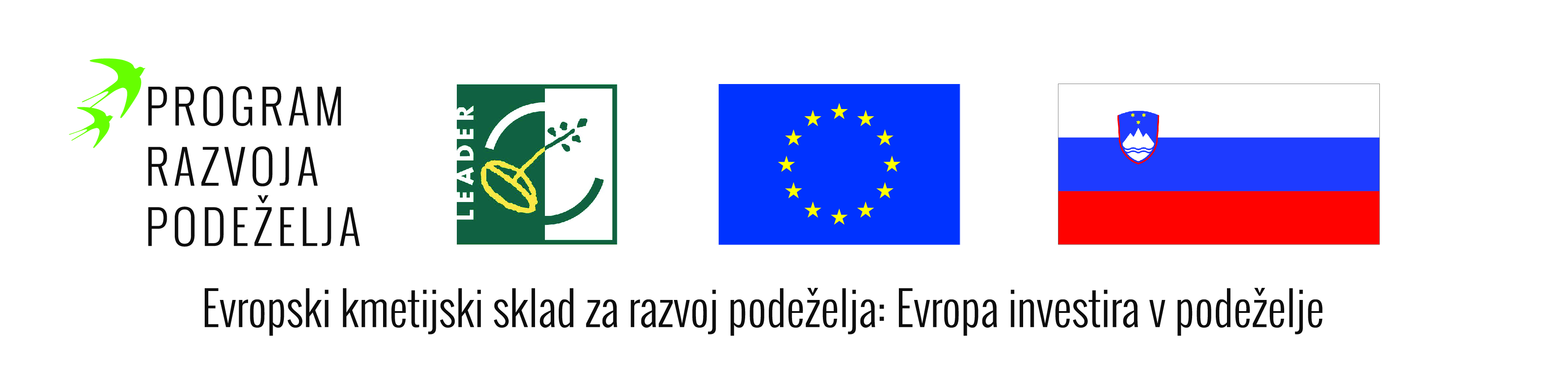 Javni poziv – vloga za prijavo operacije mora vsebovati:
Tri ponudbe za vse posamezne aktivnosti: 
V pozivu na strani 5 piše: Za vsak strošek, razen za stroške lastnega osebja upravičenca (in partnerja, če se operacija izvaja s partnerjem)  mora upravičenec vlogi priložiti eno ponudbo ali vabilo k dajanju ponudb ali katalog ali oglas, kot ga določa zakon, ki ureja obligacijska razmerja – priložen obrazec povpraševanja.
Na strani 13 poziva pri naštevanju dokumentacije vloge je bila navedena tudi alineja z tremi ponudbami – napaka – popravljeno.
Pomembno – ob zahtevku pa bo potrebno priložiti 3 ponudbe – priložen obrazec izbora
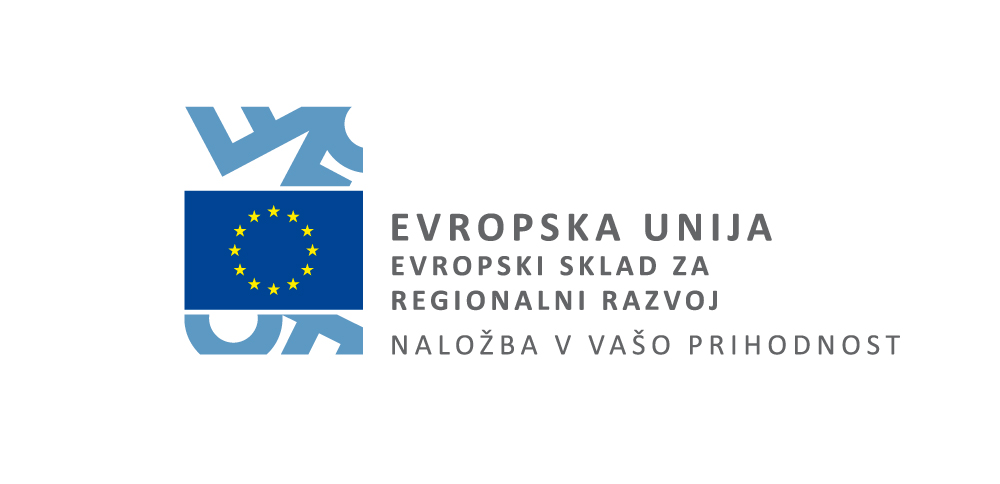 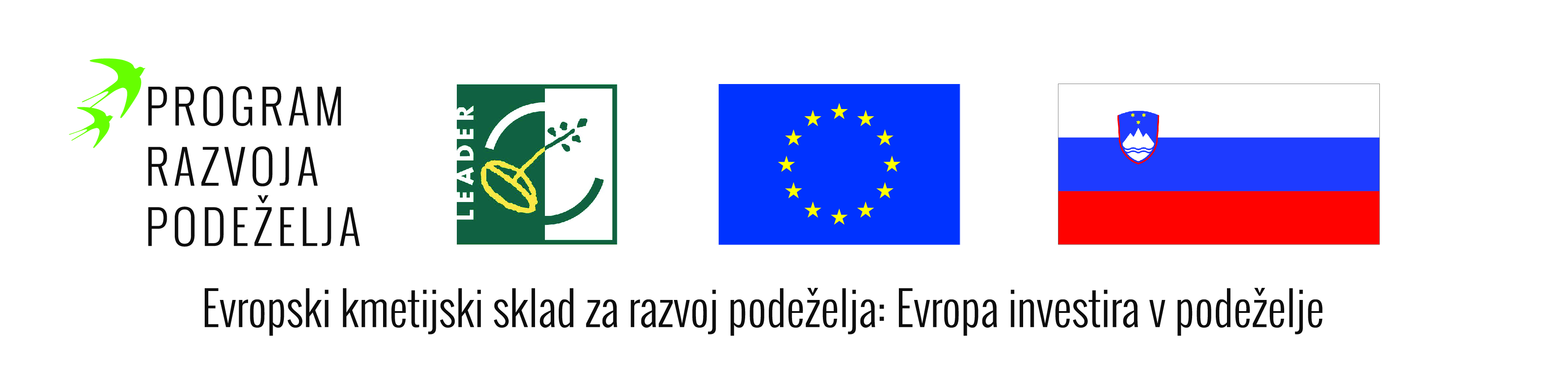 Javni poziv – vloga za prijavo operacije mora vsebovati:
Za stroške lastnega osebja upravičenca (in partnerja, če se operacija izvaja s partnerjem): 
Obrazložitev izračuna urne postavke pri izračunu stroškov dela – Navodila o upravičenih stroških stran 7
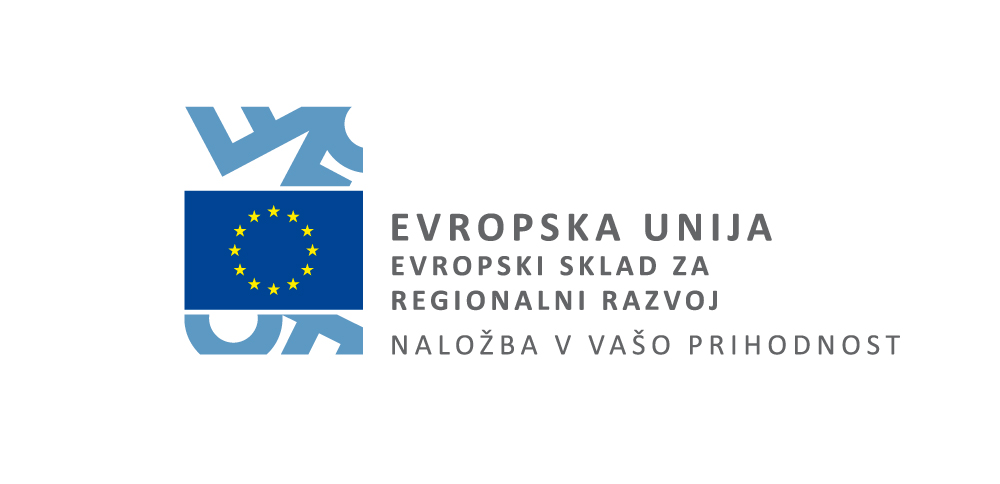 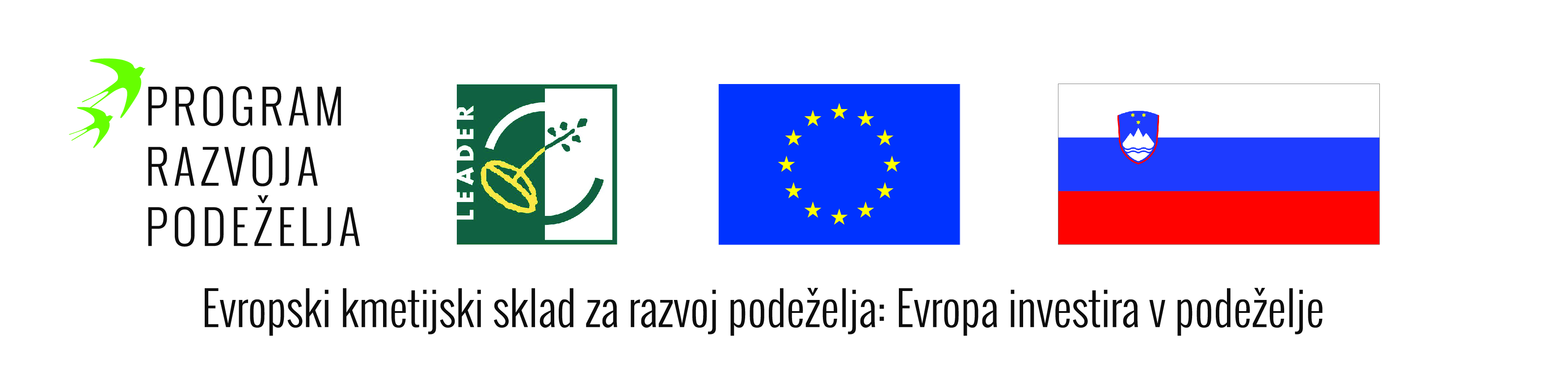 Javni poziv – posebnosti
Upravičenost vloge:
Upravičenci do podpore so LAS (skupne operacije), samostojni podjetniki posamezniki, pravne osebe javnega in zasebnega prava, nevladne organizacije, institucije regionalnega razvoja, ki imajo svoj sedež, registrirano izpostavo, podružnico, organizacijsko enoto oziroma poslovno enoto na območju LAS
Fizične osebe NISO upravičenci
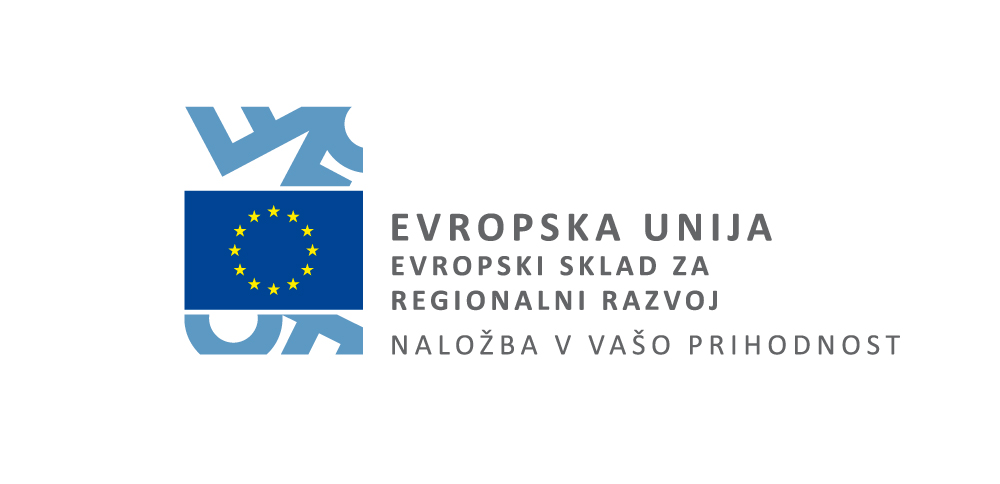 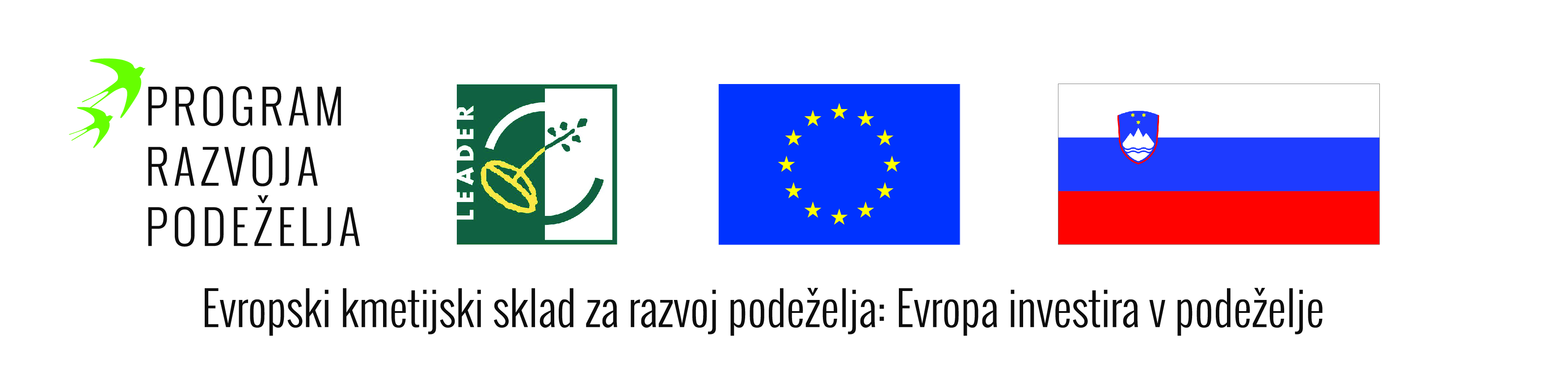 Javni poziv – posebnosti
Upravičenost vloge:
Operacija se lahko izvede samo na območju naslednjih urbanih naselij: Ilirska Bistrica, Podgrad, Knežak, Pivka, Postojna, Prestranek, Hruševje in Planina. 

Območja določa PRAVILNIK O DOLOČITVI DODATNIH DRUGIH URBANIH OBMOČIJ ZA POTREBE LOKALNIH AKCIJSKIH SKUPIN – objavljen oktobra 2015, sestavni del Uredbe o izvajanju ukrepa CLLD
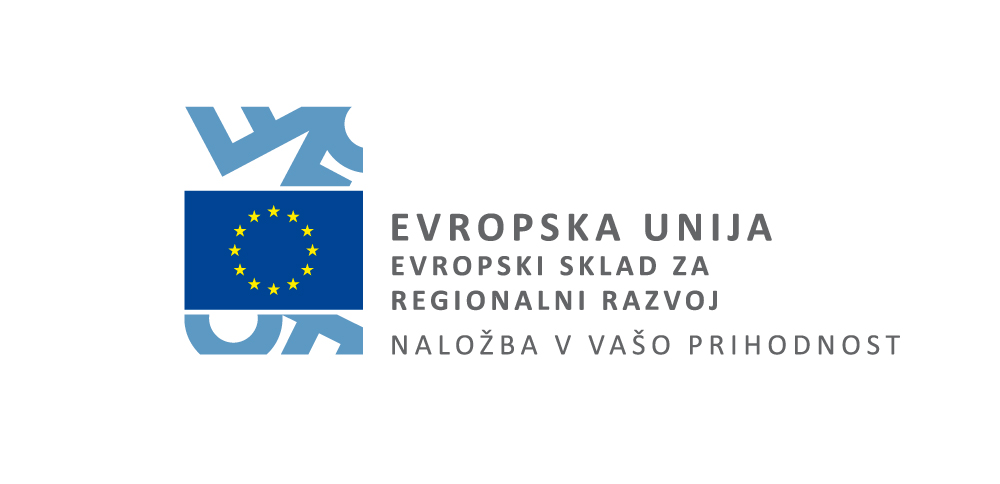 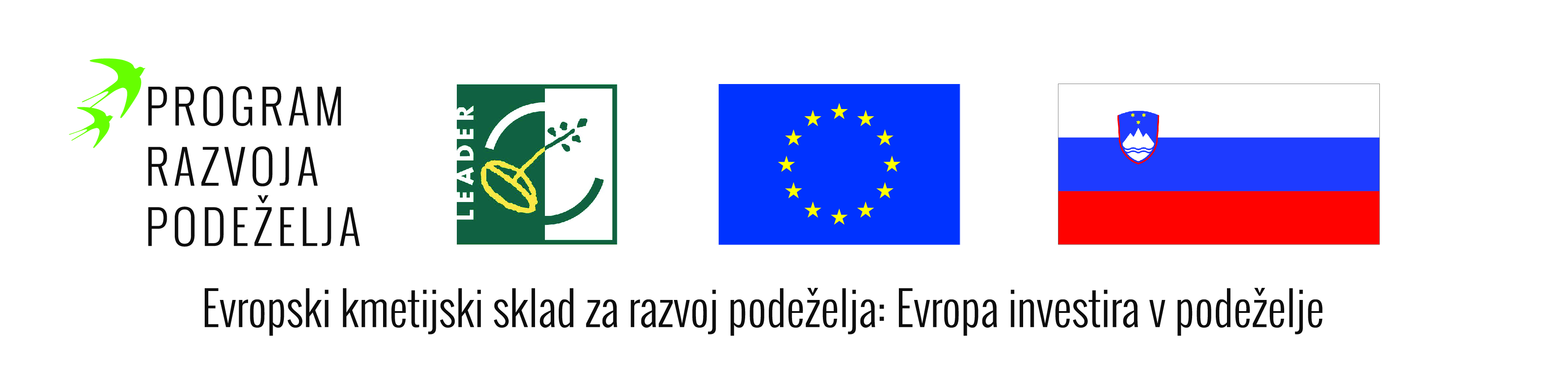 Javni poziv – posebnosti
Obrazložitev Pravilnika: 
1)	Dodatna druga urbana območja se opredelijo v skladu z 2. odstavkom 68. člena Uredbe o izvajanju lokalnega razvoja, ki ga vodi skupnost, v programskem obdobju 2014 – 2020 (v nadaljevanju Uredbe). 
2)	Dodatna druga urbana območja za namen uporabe metodologije iz 5. odstavka 68. člena Uredbe štejejo v skupino drugih urbanih območij in se vrednotijo tako kot druga urbana območja.
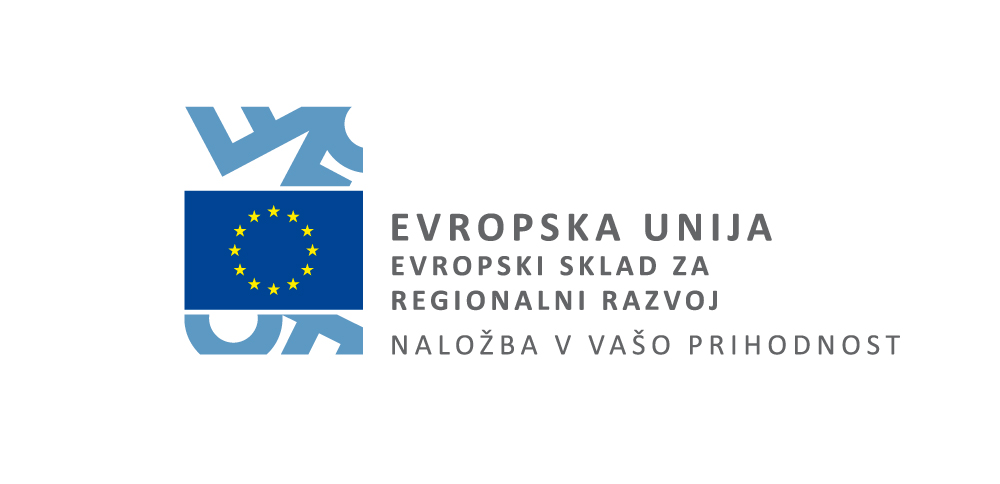 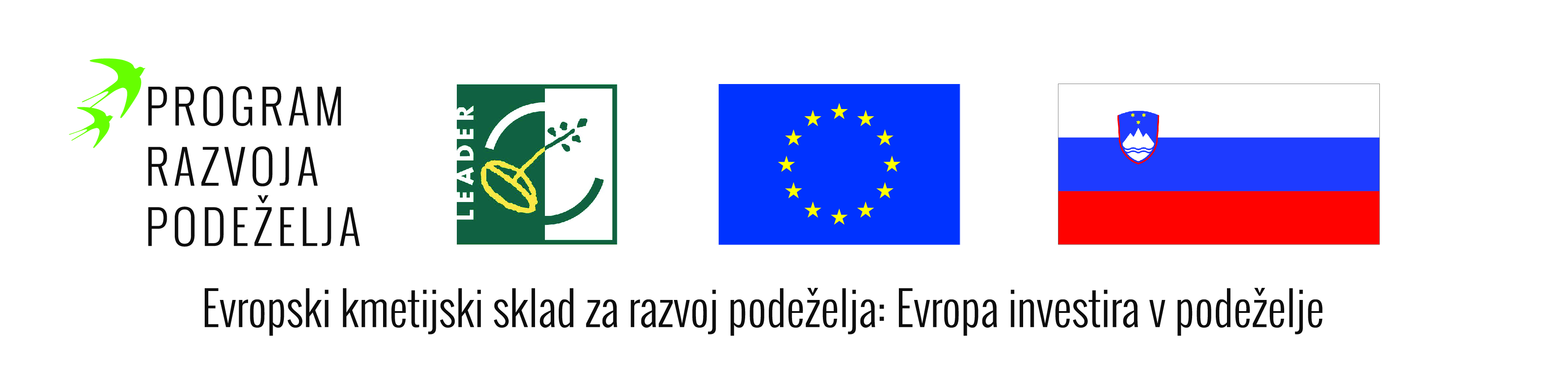 Javni poziv – posebnosti
Obrazložitev Pravilnika: 
3)	Dodatna druga urbana območja se upoštevajo le, če se bodo dejavnosti, predvidene v Strategijah lokalnega razvoja ter skladne z ukrepi, predvidenimi v Operativnem programu evropske kohezijske politike 2014 – 2020 iz naslova Evropskega sklada za regionalni razvoj, dejansko izvajale na teh območjih. 
4)	V kolikor se navedene dejavnosti ne bodo izvajale na navedenih območjih, MGRT po izvedenem preverjanju izvajanja posamezne Strategije lokalnega razvoja, lahko sorazmerno zniža obseg sredstev po kriteriju števila prebivalcev v teh območjih.
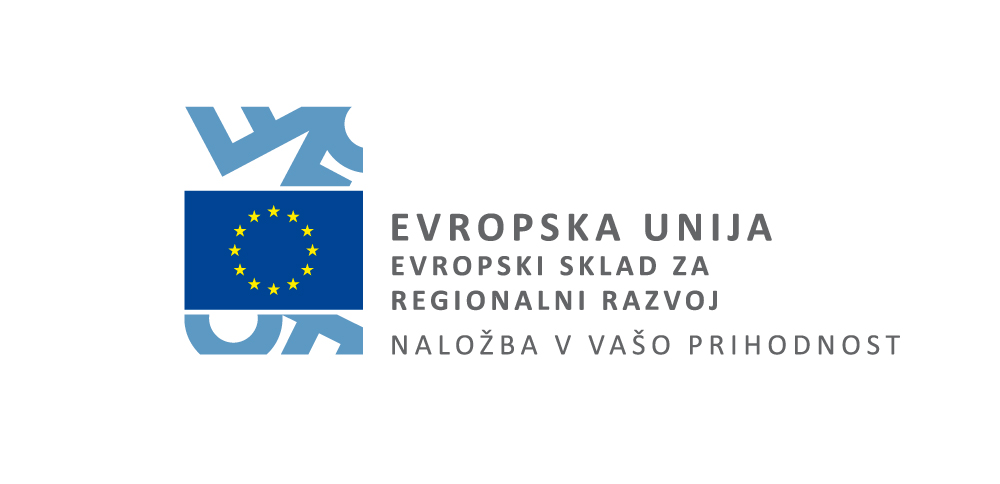 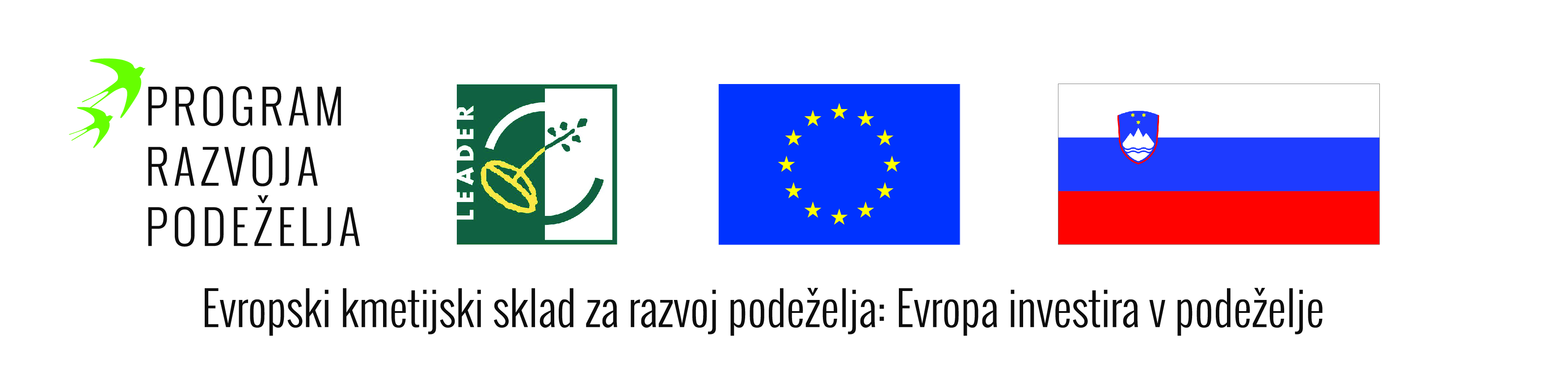 Javni poziv – posebnosti
Partnerstvo:
Partner kot nosilec ali partner operacije lahko prijavi in sodeluje samo v eni operaciji. 
Status veljavnega partnerja v LAS in člana pri kolektivnih partnerjih LAS se pri ocenjevanju vlog lahko uveljavlja do dneva objave javnega poziva – to je 20.1.2022.
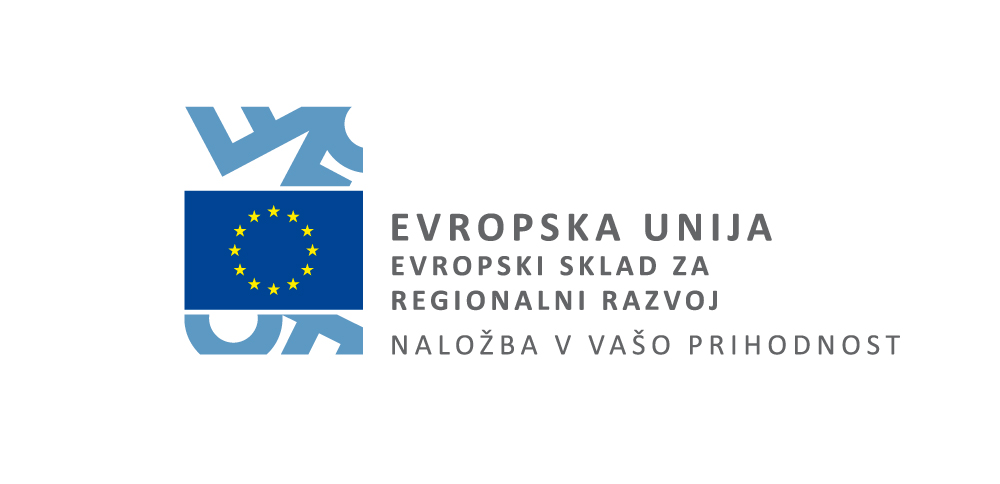 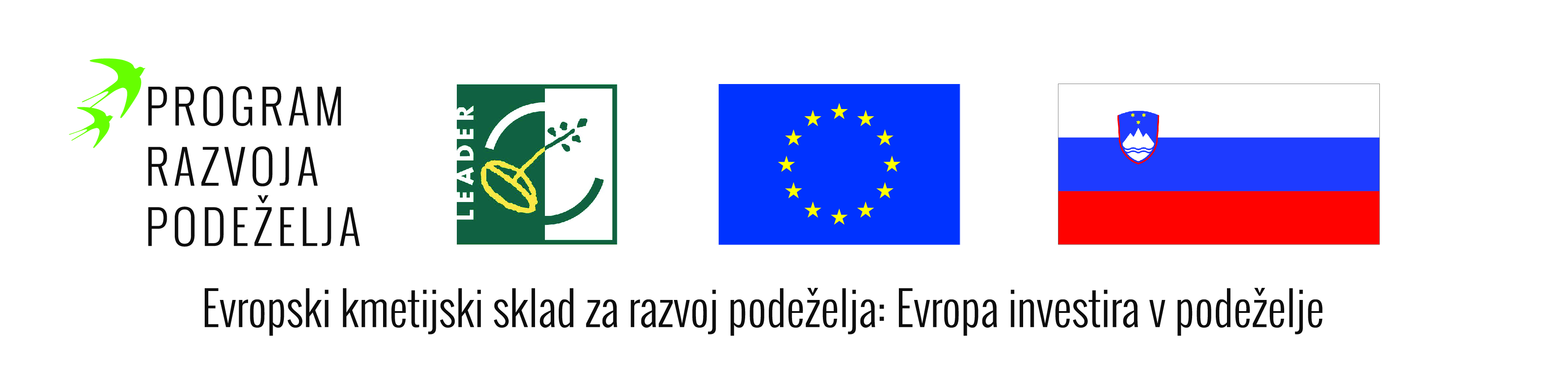 Javni poziv – posebnosti
Partnerstvo – ocenjevanje vlog:
Prijavitelji, ki so prejeli sredstva LAS za sofinanciranje operacij na zadnjih dveh (2) razpisih, se jim odšteje 15 točk od skupnega seštevka dodeljenih točk na podlagi ocenjevanja iz poglavja 5.2.
Ta pogoj velja za vsako sodelovanje v partnerstvu operacije ne glede na vlogo partnerja.
Pri istem številu točk ima prednost prijavitelj operacije, ki še ni prejemnik sredstev za sofinanciranje operacij iz SLR LAS
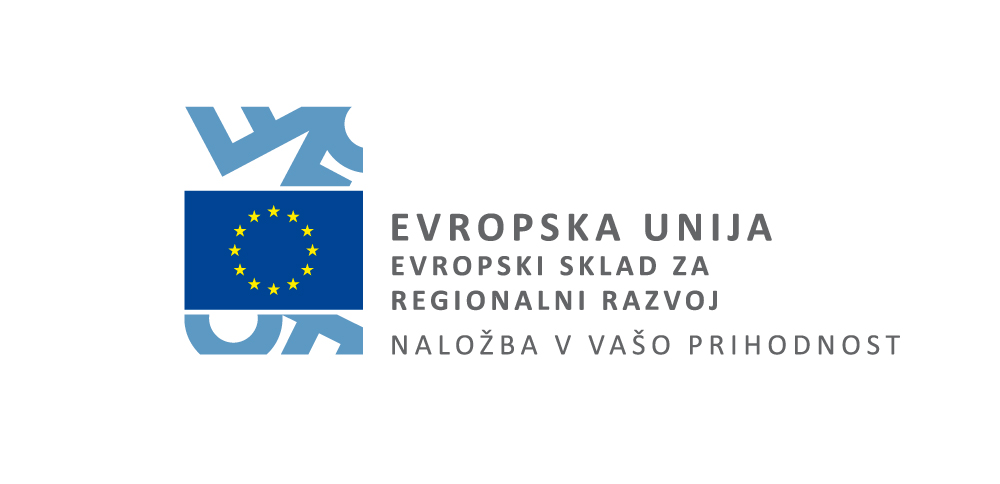 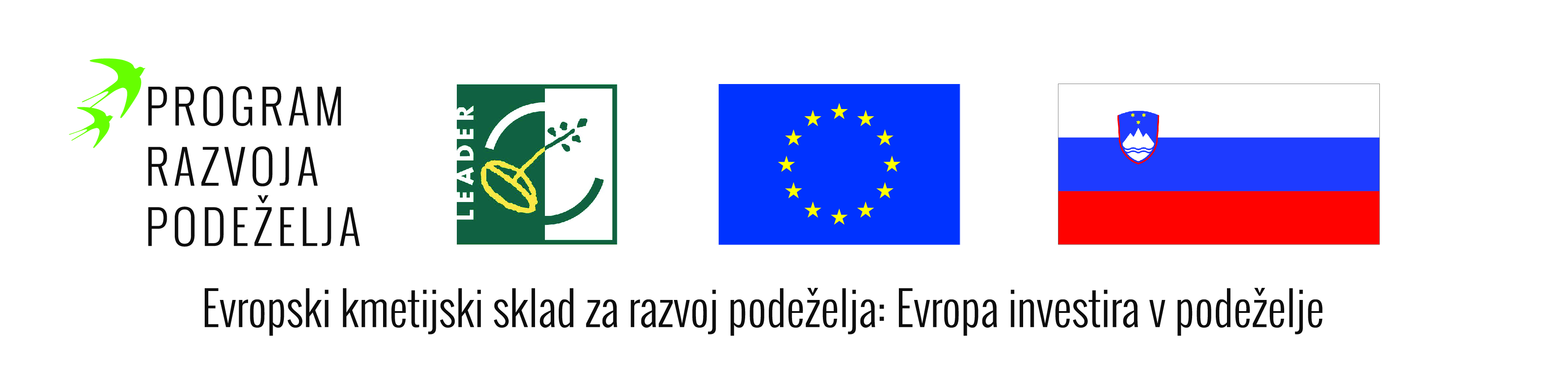 Javni poziv – posebnosti
Prijavitelji, ki so prejeli sredstva LAS za sofinanciranje operacij na zadnjih dveh (2) razpisih:
OBČINA POSTOJNA
PVZ PIVKA
GLASBENO DRUŠTVO VIOLA
DO-RE-MI življenJA, Jerneja Sojer Smerdu s.p
ZAVOD TV GALEJA Ilirska Bistrica
RRA ZELENI KRAS, d.o.o.
SREDNJA GOZDARSKA IN LESARSKA ŠOLA POSTOJNA
OSNOVNA ŠOLA KOŠANA
KMETIJA KOZLEK, OBLAK MILENKO
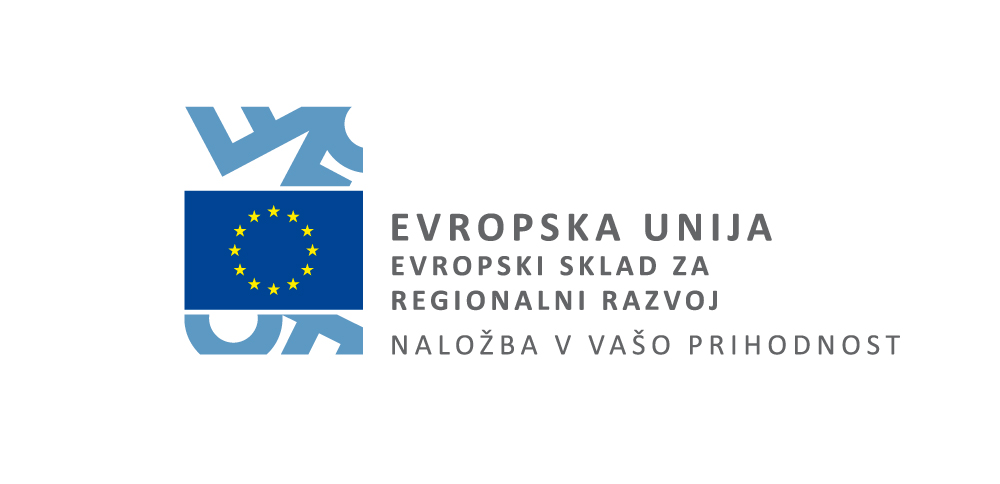 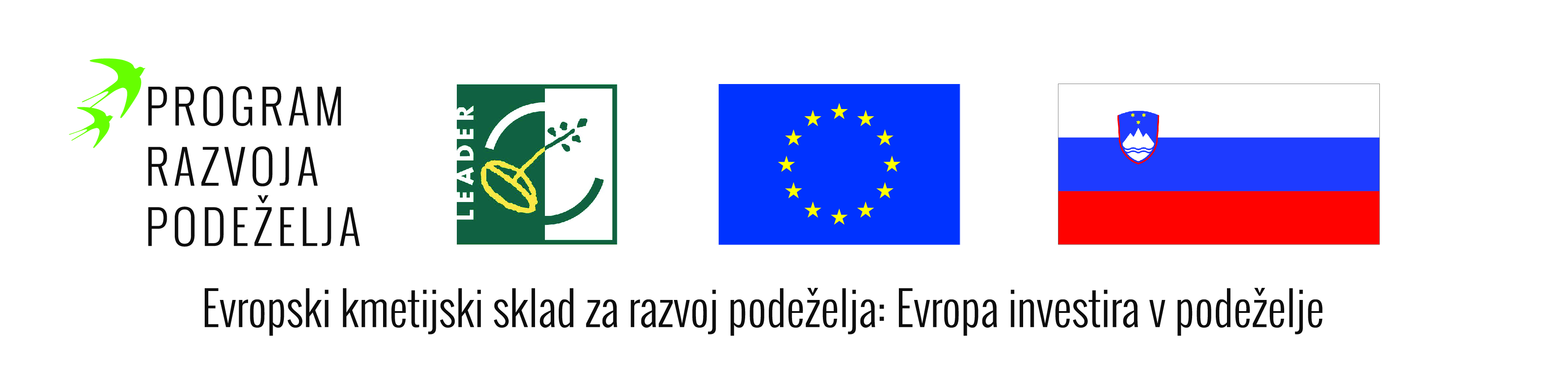 Javni poziv – posebnosti
Trajanje operacije:
Operacija se lahko začne izvajati po vložitvi vloge za odobritev operacije na MGRT. Priporočamo načrtovanje obdobja izvajanja operacij po 1.07.2022. 
Upravičenec mora izvesti operacijo najkasneje do 31.7.2023 – vključno z pripravo zahtevka za izplačilo javne podpore.
Samo 1 faza – željeno obdobje 1.7.2022 do 30.6.2023.
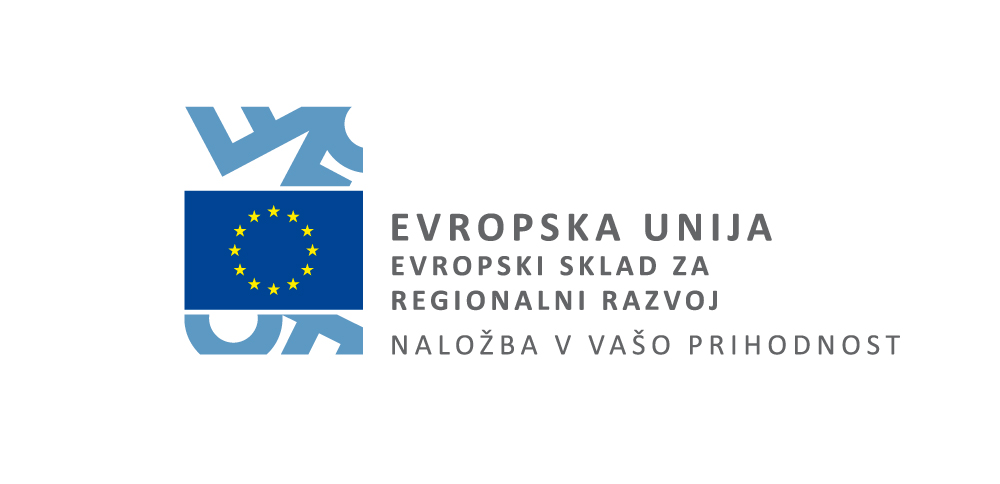 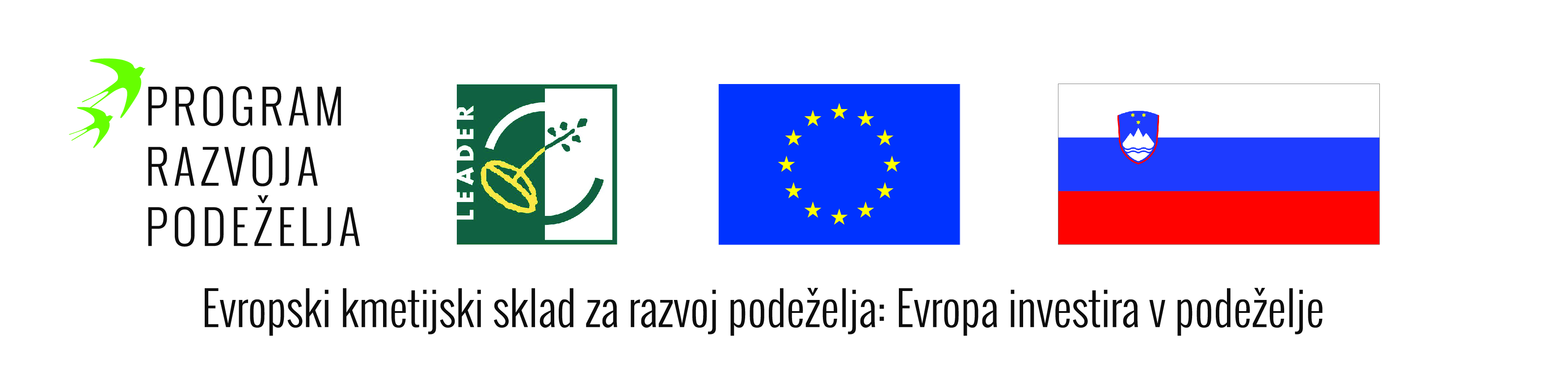 Javni poziv – posebnosti
Potrjevanje vlog na UO LAS:
Izključno pravico za potrjevanje vlog za sofinanciranje operacij ima UO LAS.
Ne glede na poročilo Ocenjevalne komisije ima UO LAS pravico zavrniti sofinanciranje operacije, če ta ni v skladu z usmeritvami poziva in SLR.
Po sklepu UO LAS imajo pri tem pozivu prednost partnerji operacije, ki še niso prejemniki sredstev za sofinanciranje operacij iz SLR LAS ter operacije na področju spodbujanja podjetništva in trajnostnih inovativnih podjetniških idej z dodano vrednostjo.
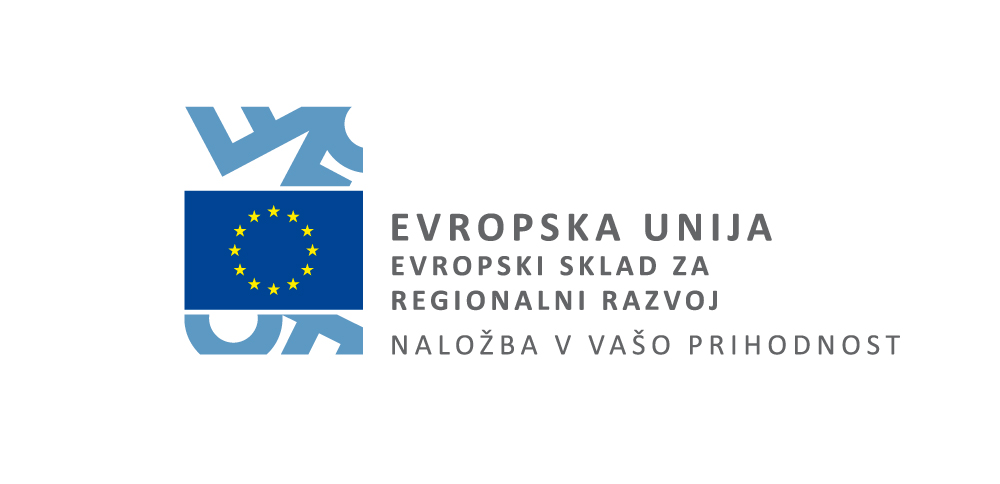 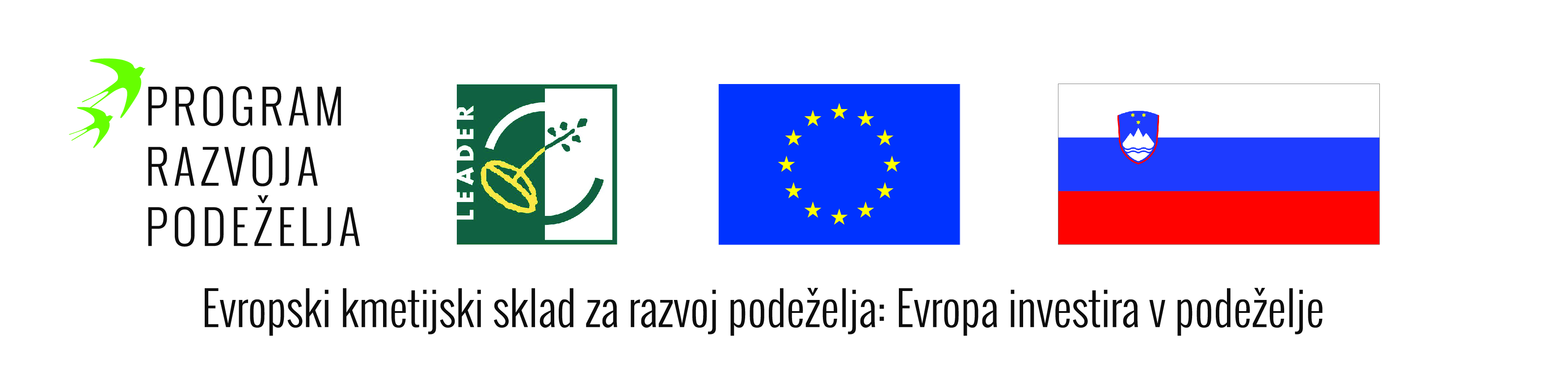 Informacije o pozivu in svetovanje
Informacije o javnem pozivu LAS in svetovanje lahko dobite:

Vodilni partner LAS – DRPSN:
po telefonu: 05 907 6771 ali 031 339 789 – Aleš
Po telefonu: 05 907 6770 ali 064 157 044 – Andreja

po elektronski pošti: info@las-snezniknanos.si  ali info@razvoj-podezelja.si  
osebno po predhodnem dogovoru
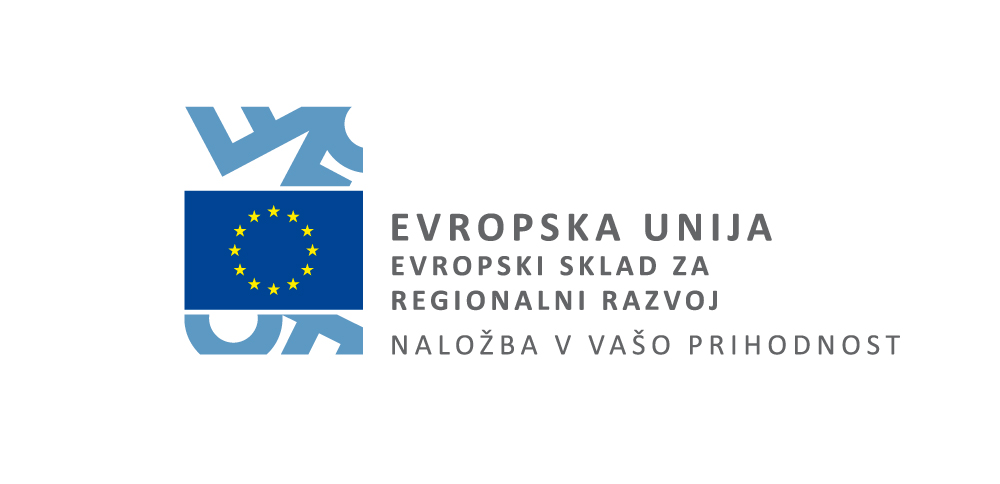 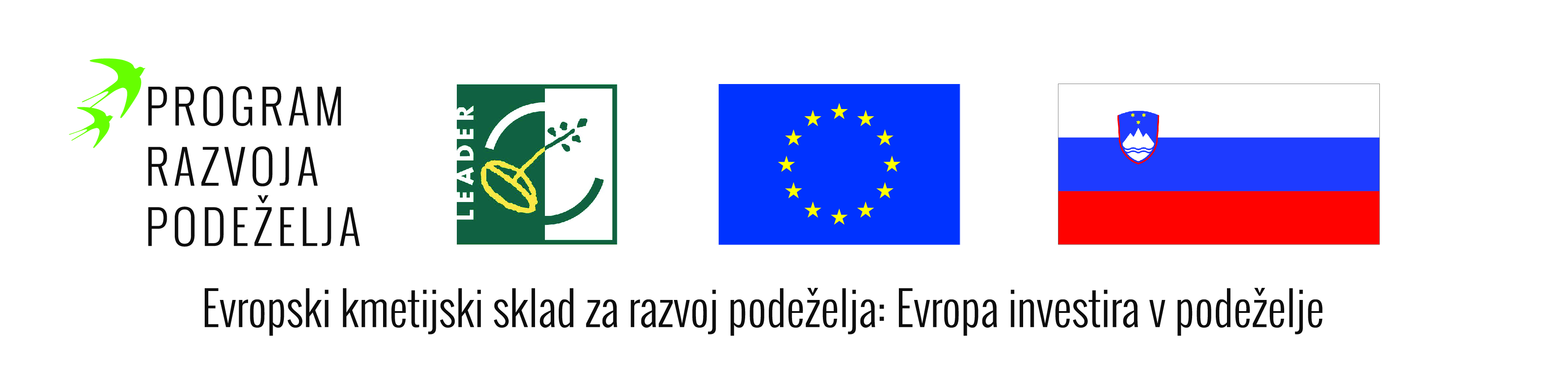 Primer priprave operacije
Operacija